Тема 5. Структури даних
ОСНОВИ ПРОГРАМУВАННЯ ТА АЛГОРИТМІЗАЦІЯ
Лекція 5.3. Піраміди
ПЛАН ЛЕКЦІЇ
Означення піраміди
Підтримка властивості піраміди
Створення (побудова) пірамід 
Використання пірамід для задач сортування
Використання пірамід в якості черг з пріоритетами
1. Означення піраміди
Піраміда (купа)
Структура бінарного дерева є наближена до структури піраміди

Відмінність: останній рівень може бути не повністю заповнений
Якщо відомо, що бінарне дерево є пірамідою (останній рівень не заповнено повністю), його можливо представити у вигляді ПРОСТОГО МАСИВУ
1
2
3
4
5
6
7
Для переходу елементами дерева 
потрібно знати для кожного вузла х його батьківський та дочірні вузли (вміти їх визначати)
10
9
8
А:
10
9
8
4
7
1
2
3
5
6
Parent (x)
     return └ x/2 ┘
x = 5	Perent (5) = └ 5/2 ┘= 2
Left (x)
     return 2x
x = 4	Perent (4) = └ 4/2 ┘= 2
x = 5	Left (5) = 10
Right (x)
     return 2x+1
x = 4	Left (4) = 8
x = 3	Left (5) = 3*6+1 = 7
Типи пірамід
неспадна піраміда 
(min heap)
незростаюча піраміда 
(max heap)
А
А
і :   A [Parent (i)] ≤ A [i]
і :   A [Parent (i)] ≥ A [i]
2
16
x'  h(x') = 3
5
3
12
14
x  h(x) = 1
x'' h(x'') = 2
6
9
10
12
10
9
8
7
13
2
4
6
Висота вузла піраміди – кількість ребер у найдовшому спадаючому шляху від цього вузла до листка дерева
Висота піраміди Н – висота її кореня H = Θ (lg n)
2. Підтримка властивості піраміди
Основні операції над 
пірамідами
Підтримка властивості піраміди – O (lg n)
Створення пірамід – O (n)
Пірамідальне сортування – O (n lg n)
Використання піраміди в якості черги з пріоритетами – O (lg n)
Огляд означених операцій будемо проводити на прикладі незростаючої піраміди
Підтримка властивості 
піраміди
Приклад із використанням незростаючої піраміди
Вхід: піраміда А, в якій елемент х змінив своє значення
Вихід: піраміда А з відновленою властивістю
16
14
4
10
8
4
14
7
9
3
4
2
8
1
Псевдокод відновлення 
піраміди
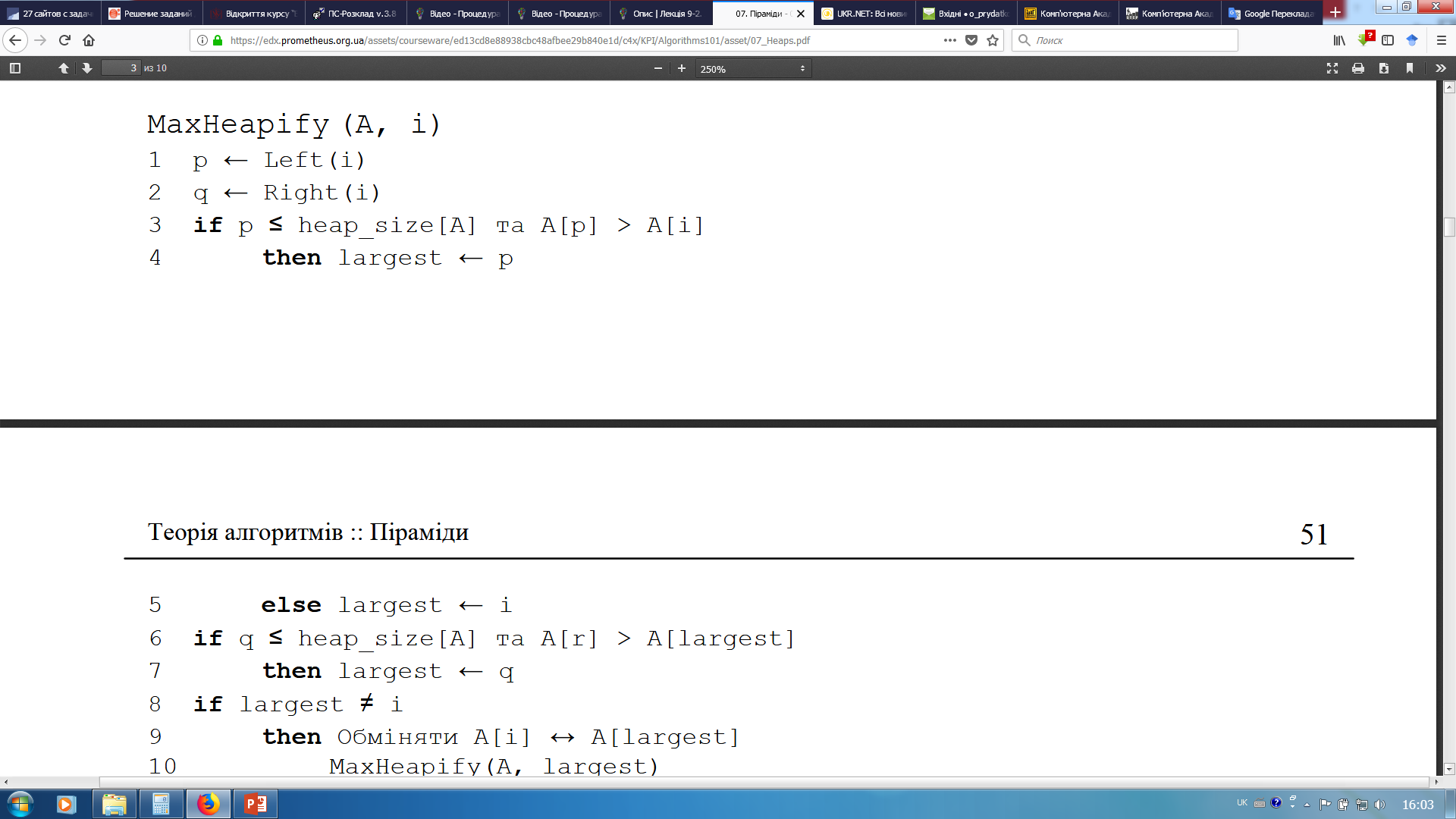 // знаходимо індекс для лівого нащадку
// знаходимо індекс для правого нащадку
// порівнюємо індекс лівого нащадку
з довжиною піраміди А + значення шуканого елементу «і» зі значенням лівого нащадку (відповідає ситуації коли порушена умова зростаючих пірамід)
// якщо «р» ≤ кінця піраміди + значення лівого нащадку
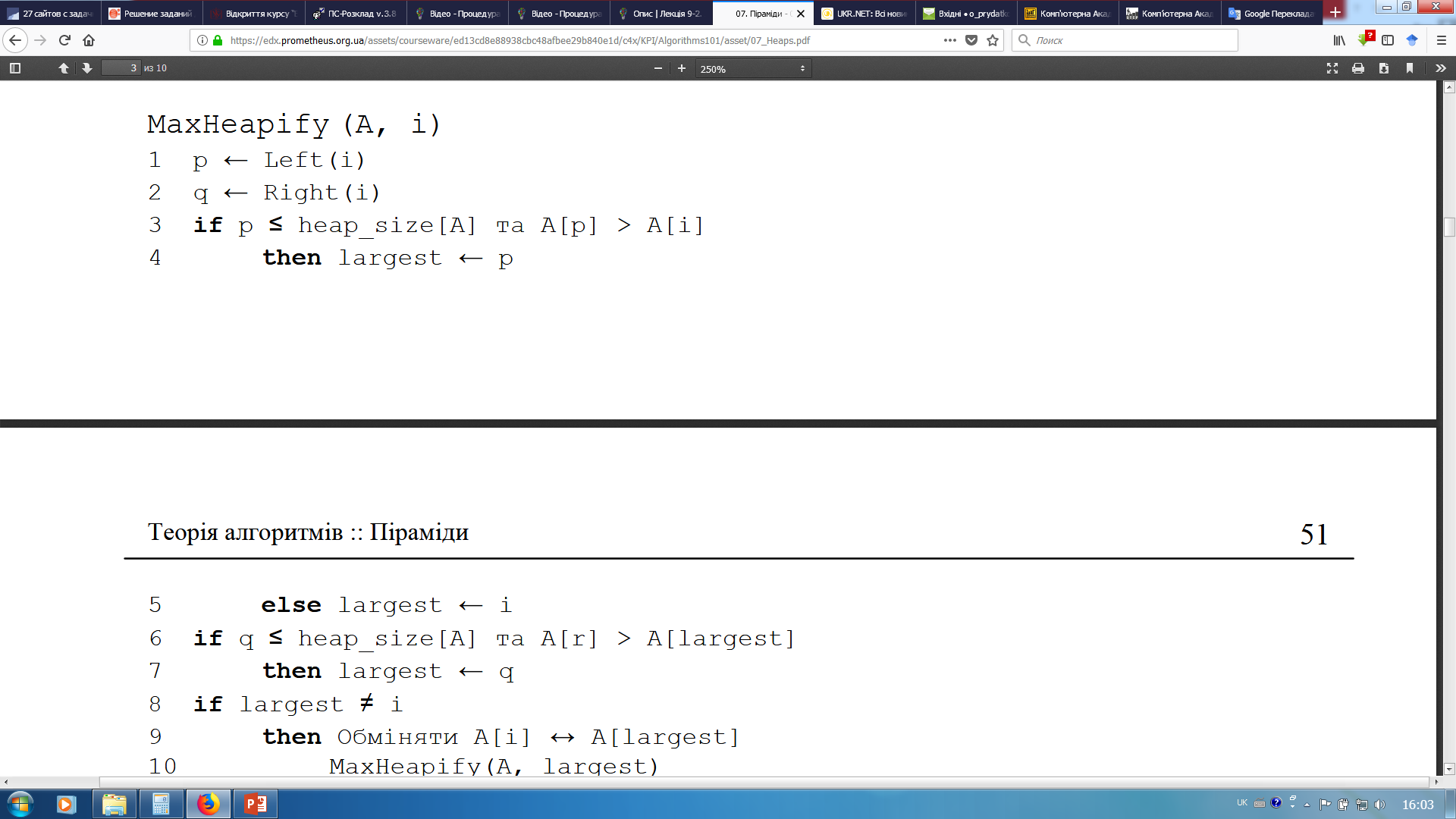 більше за значення елементу «і» то записуємо індекс лівого нащадку в тимчасову змінну largest (лівий нащадок стає кандидатом для того щоб помінятись з елементом «і»)
// в іншому випадку в змінну largest записуємо
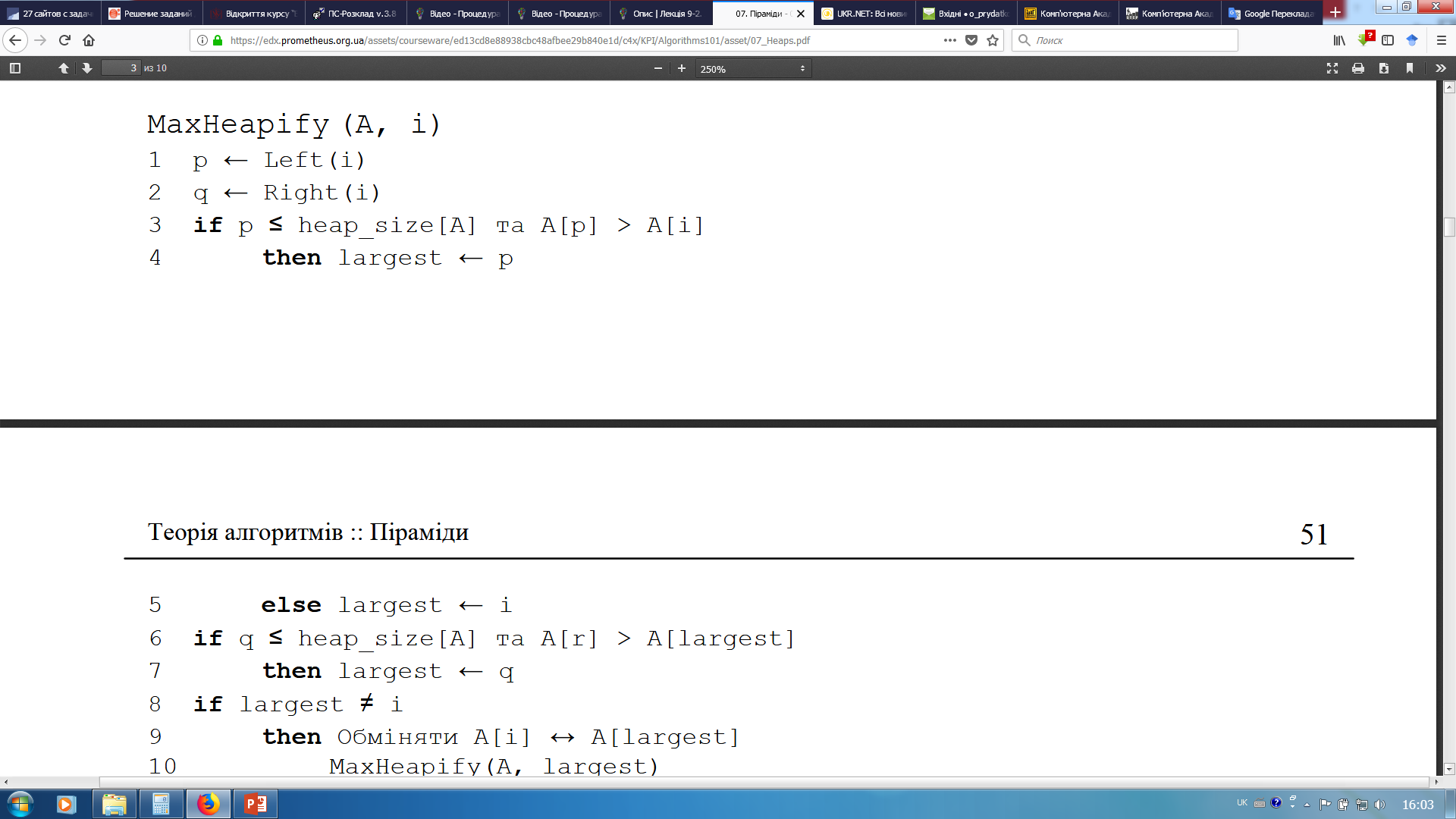 шуканий елемент
// повторюємо процедуру
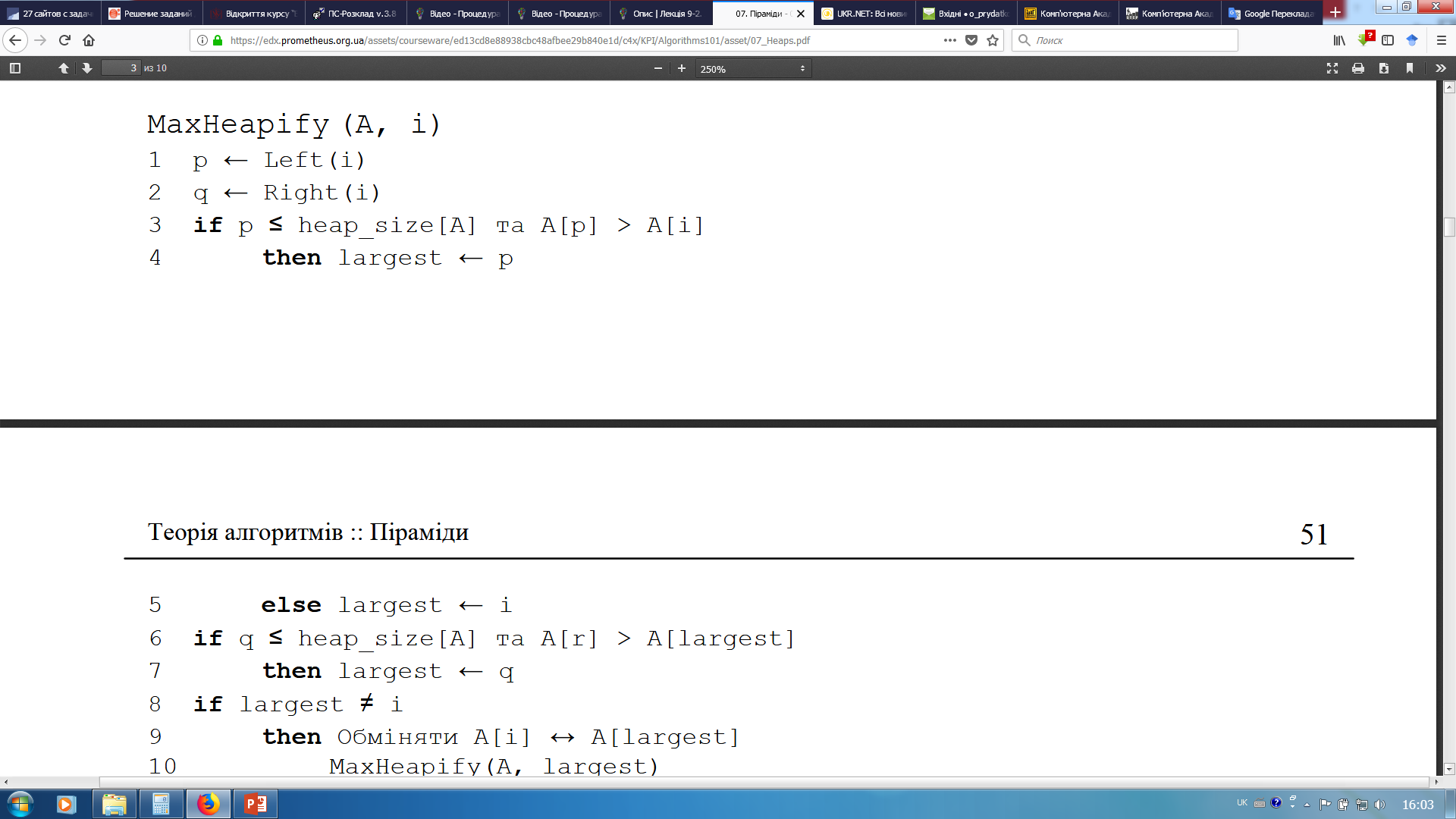 порівняння для правого нащадку (відмінність – значення
правого нащадку порівнюється з значенням змінної  largest – поки що найбільшого елементу). Якщо умова порівняння виконується то в змінну largest записуємо значення правого нащадку
// якщо значення записане у змінну largest не дорівнює
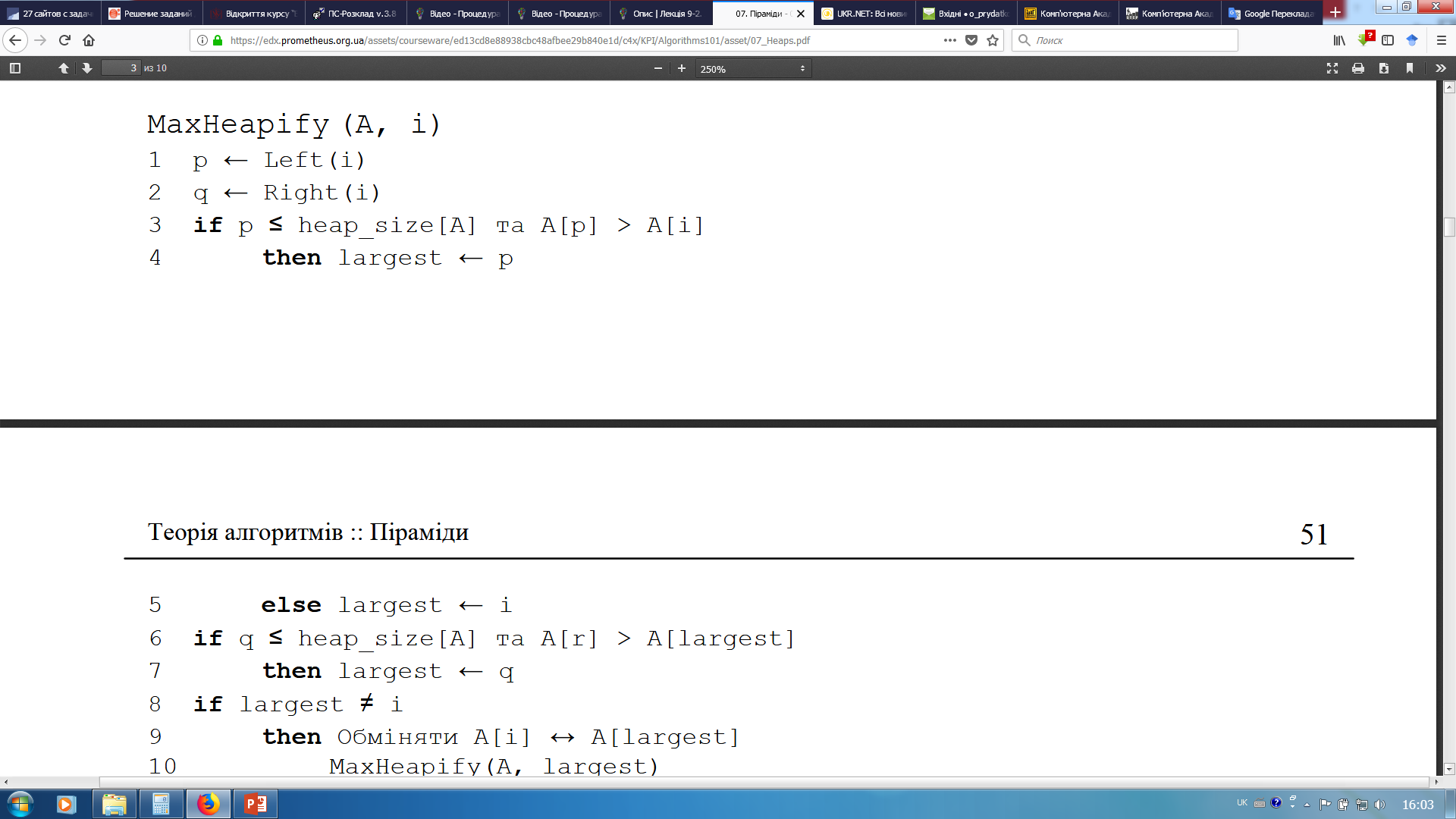 значенню шуканого елементу –
міняємо їх місцями (відновлюємо властивість пірамід)
// запускаємо рекурсивно функцію
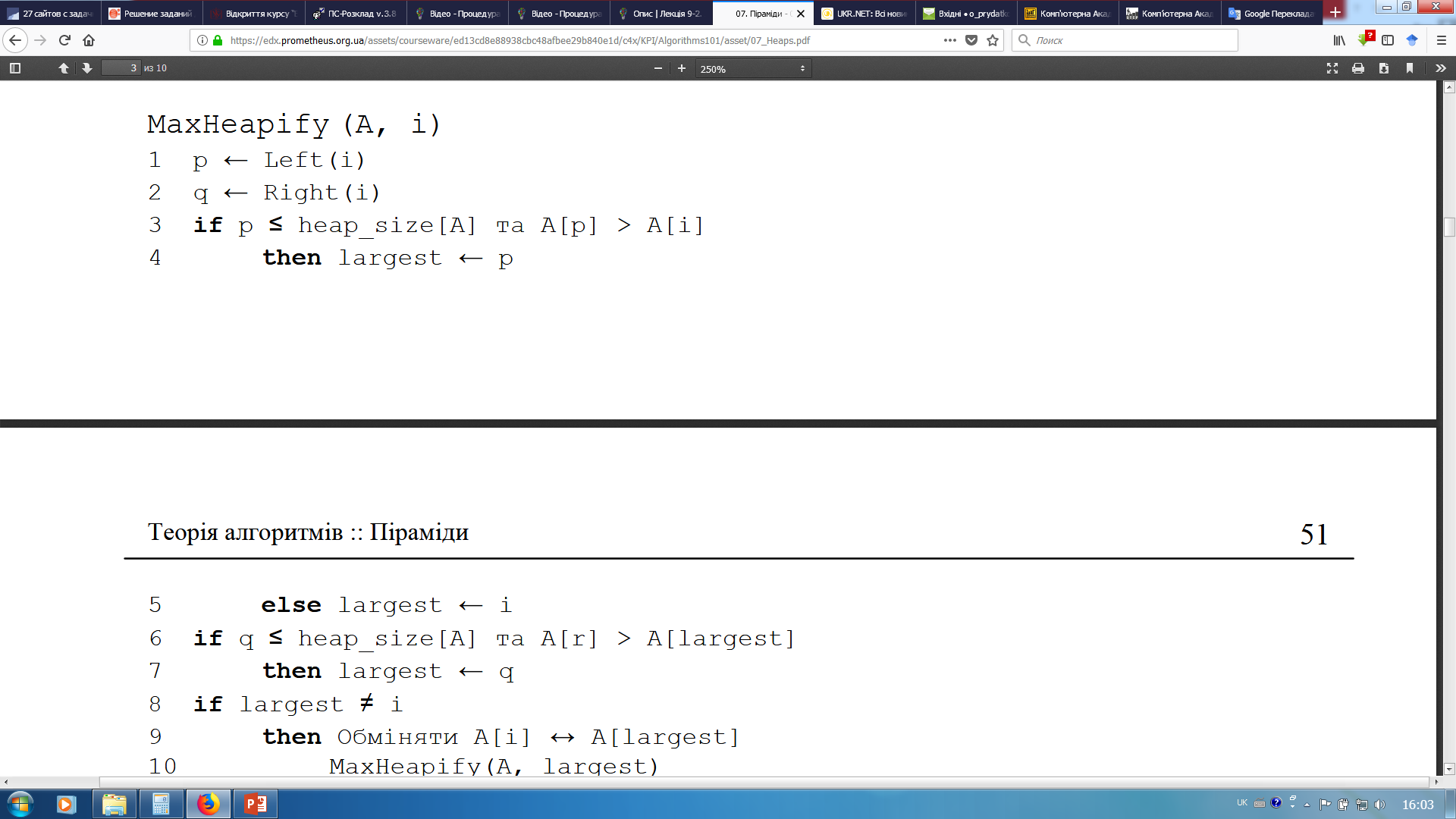 відновлення властивості піраміди для іншого рівня
Час роботи процедури 
відновлення
Час роботи процедури відновлення визначається висотою знаходження елементу х
H – найгірший випадок
х
h(х)
Висота піраміди Н – висота її кореня H = Θ (lg n)
3. Створення (побудова) піраміди
Створення (побудова)
піраміди
Вхід: масив А = [1…n] 
Вихід: незростаюча піраміда
Що потрібно зробити: в масиві А елементи переставити так, щоб це задовольняло умову незростаючої піраміди
n = 10
А:
7
8
14
2
10
4
1
3
16
9
3
Застосувати 
MaxHeapify?

Потрібно, окрім листків!
2
10
14
Створення (побудова)
піраміди
// приймаємо на вхід масив А
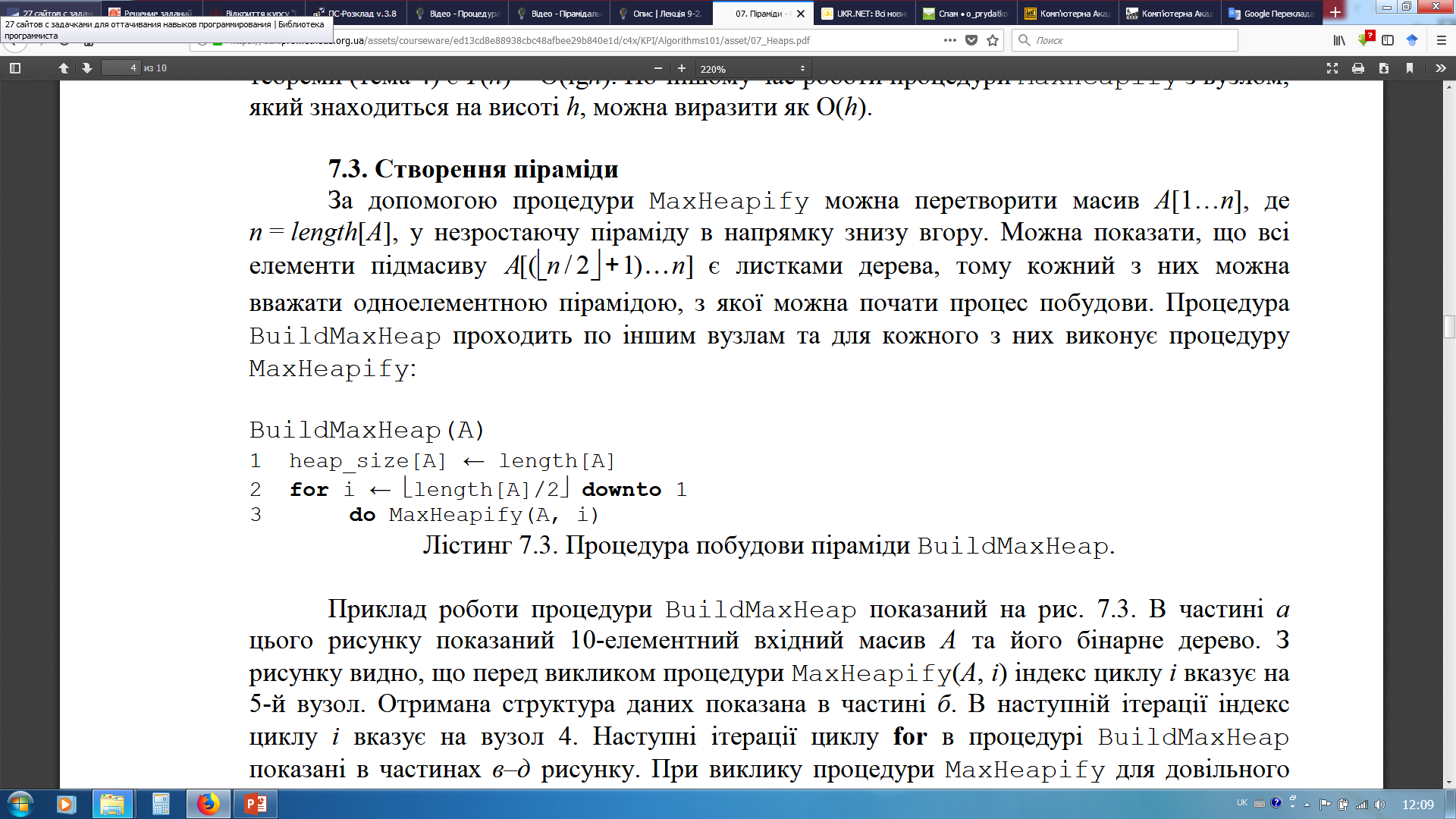 // визначаємо довжину піраміди
// відкидаємо листки шляхом поділу
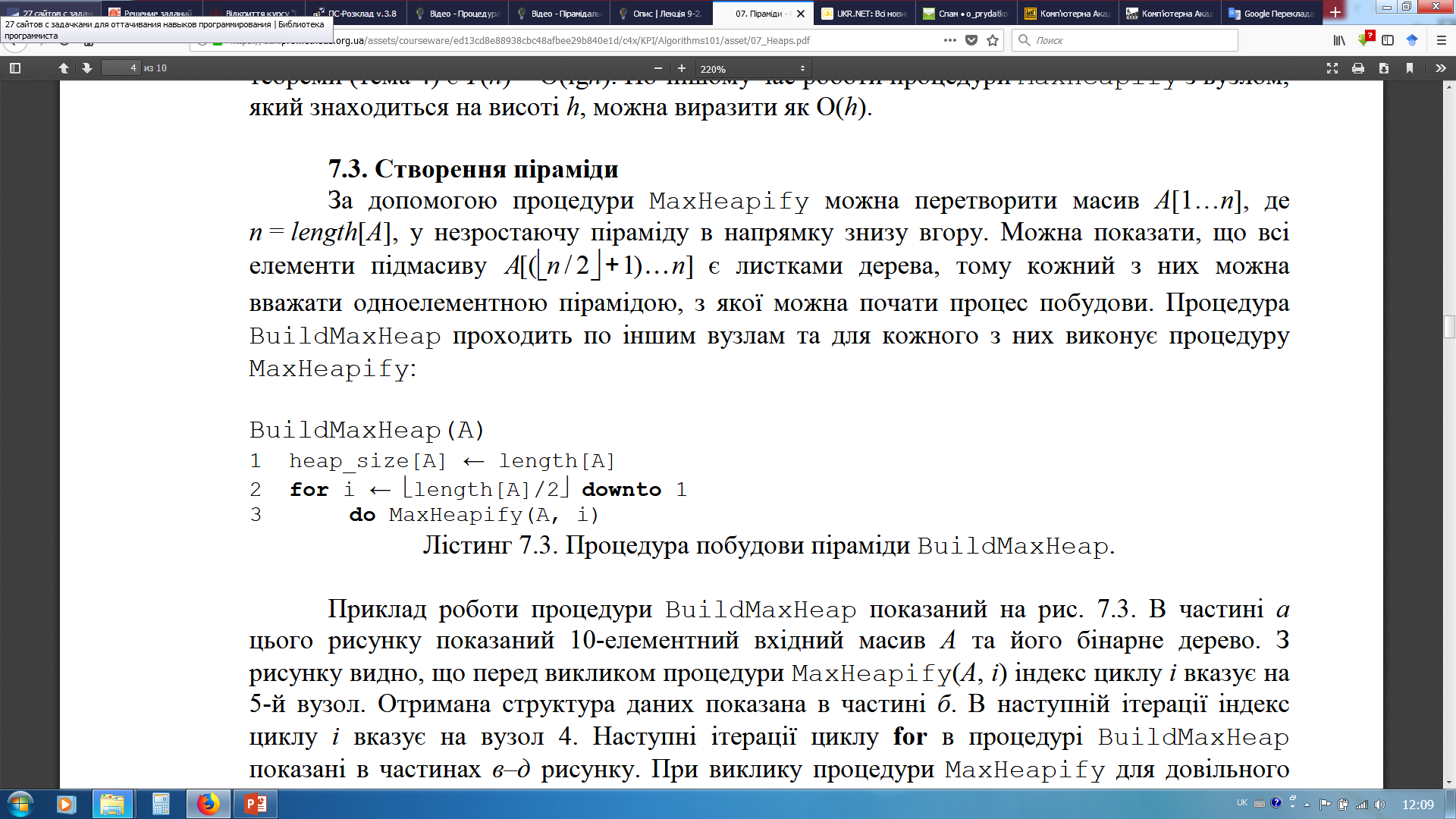 кількості елементів на 2 та запускаємо циклу від
найнижчого кореня (а/2) до найвищого (1). На кожному циклі запускаємо процедуру maxHeapify для відновлення властивості піраміди
4. Використання пірамід для задач сортування
Практичне застосування 
Пірамід (1приклад)
Вхід: <a1, a2, …, an>
Вихід: <a’1, a’2, …, a’n> за умови a’1≤ a’2≤…≤ a’n
Що нам відомо? A[Parent(a)] ≥ A [a] – найбільший елемент незростаючої піраміди знаходиться в корені
Незростаюча піраміда у вигляді масиву не завжди є відсортованою
8
7
7
9
16
9
8
7
14
10
А:
8
8
16
14
10
7
9
7
10
3
9
14
8
7
9
А:
8
9
14
10
7
16
10
14
16
9
2
7
8
Видаляємо останній елемент в піраміді – застосувавши в масиві процедуру heap_size = heap_size(A)-1
А:
8
14
9
10
7
16
А:
А:
А:
10
8
9
7
14
16
8
10
9
7
14
16
8
7
9
10
14
16
А:
А:
А:
10
9
8
7
14
16
10
7
8
9
14
16
10
8
7
9
14
16
А:
10
7
8
9
14
16
Псевдокод пірамідального 
сортування
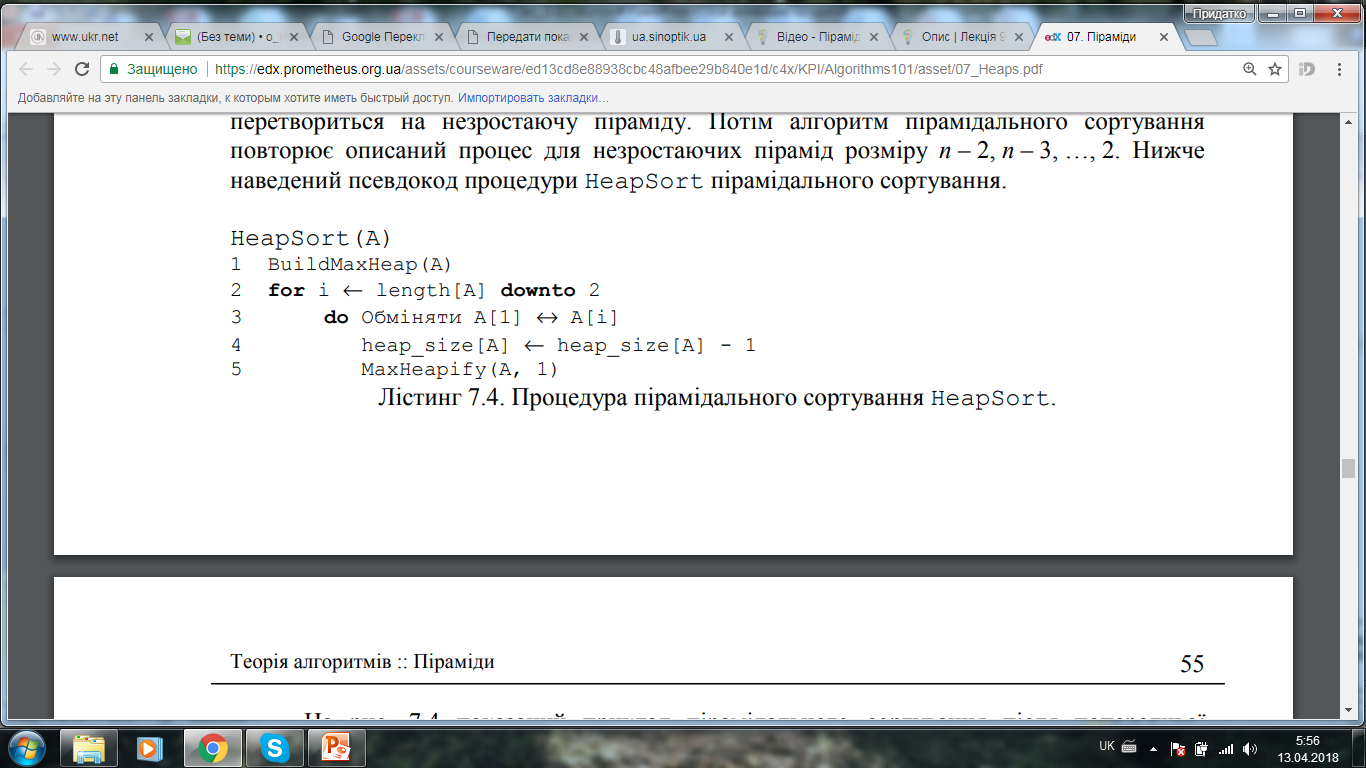 О(n)
// побудова з масиву А незростаючу піраміду
О(n)
// проходимо циклом з останнього до 2 елементу масиву
// на кожній ітерації міняємо місцями кореневий елемент з елементом під індексом «і»
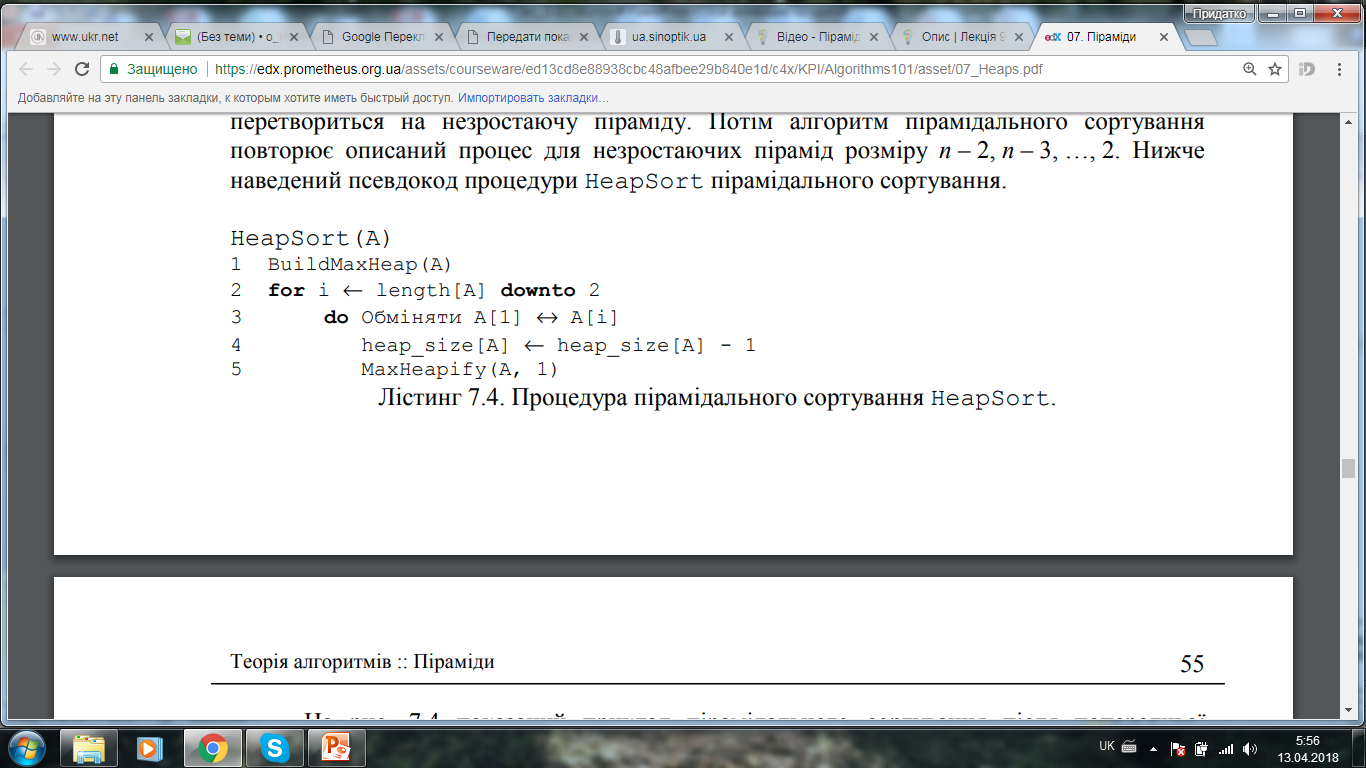 // зменшуємо
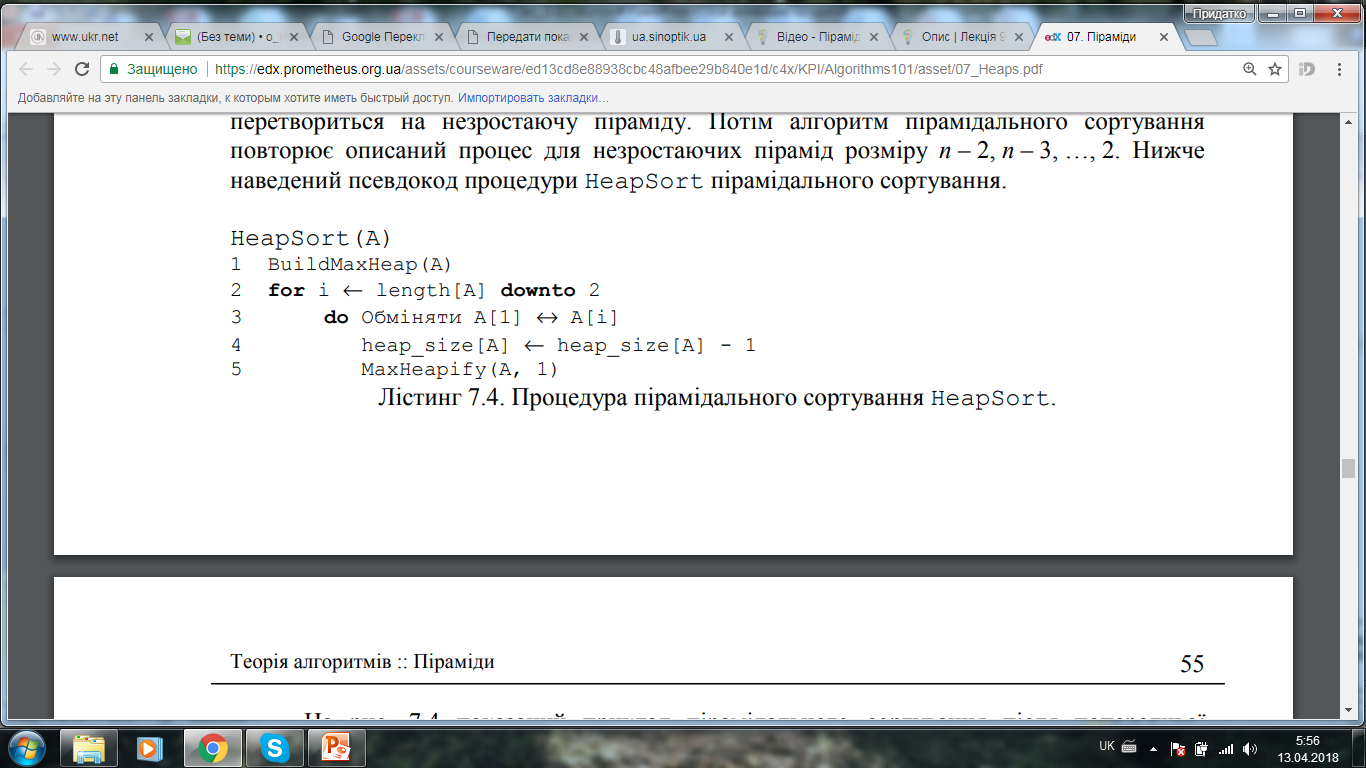 О(lg n)
розмір піраміди на 1 і відновлюємо
властивість незростаючої піраміди
T(n) = Θ(n lg (n))
Асимптотично він значно повільніше за 
алгоритм швидкого сортування
5. Використання пірамід в якості черг з пріоритетами
Практичне застосування 
пірамід (2 приклад)
Черга з пріоритетом – це множина S, в якій кожен елемент х має ключ у вигляді числа (для можливості порівняння чисел між собою)
Приклад незростаючої черги (на основі незростаючої піраміди)
Задачі (процеси) у ОС виконуються паралельно. Ці задачі ОС впорядковує за спаданням пріоритетів. ОС обирає найбільш пріоритетну задачу, виконує її, видаляє з черги та переходить до наступної задачі.
Приклад неспадної черги (на основі неспадної піраміди)
Моделюється процес виконання певних послідовностей задачі. Всі події впорядковуються за зростанням часу виконання. Виконується певна подія, видаляється з черги після чого переходимо до виконання наступної події.
Черги з пріоритетами можуть бути реалізовані на основі ПІРАМІД
Перетворення пірамід в 
черги з пріоритетами
ДЛЯ того щоб перетворити піраміди в черги з пріоритетами вводяться додаткові операції:
Черги з пріоритетами можна побудувати і на основі масивів. Порівняємо….
Масив як черга
Піраміда як черга
Вставка елементу (Insert) – додавання елементу до кінця черги
Θ (lg n)
Θ (n)
Визначення максимального/мінімального елемента в черзі (Maximum) – повертає значення найбільшого елемента черги
Θ (1)
Θ (1)
Видалення максимального/мінімального елемента з черги (ExtractMax) – видаляє та повертає найбільший елемент з черги
Θ (lg n)
Θ (1)
Збільшення ключа елементу(IncreaseKey) – збільшує значення ключа для заданого елементу черги
Θ (n)
Θ (lg n)
Практичне застосування 
пірамід (2 приклад)
Використаємо незростаючу піраміду для побудови незростаючої черги
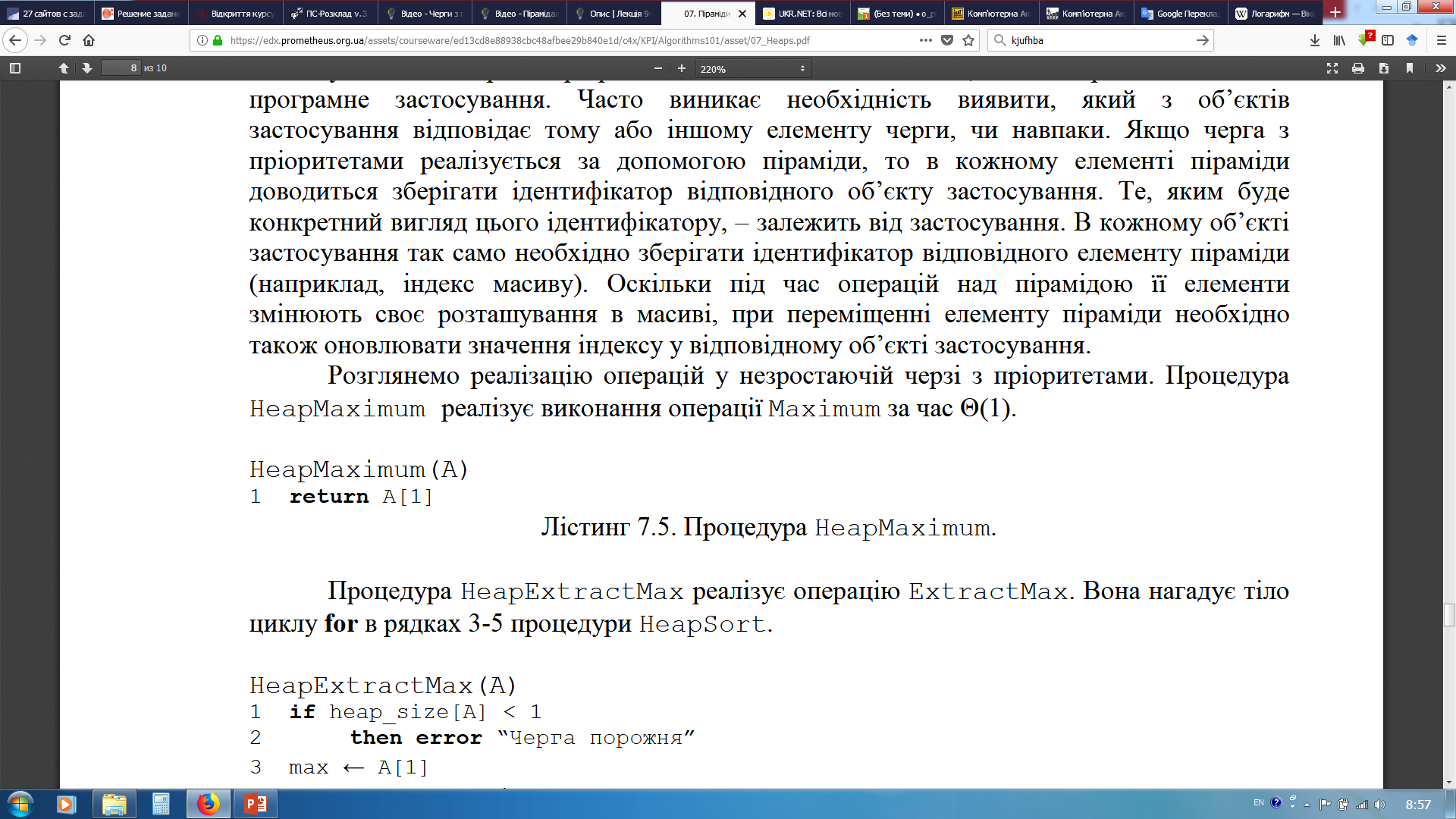 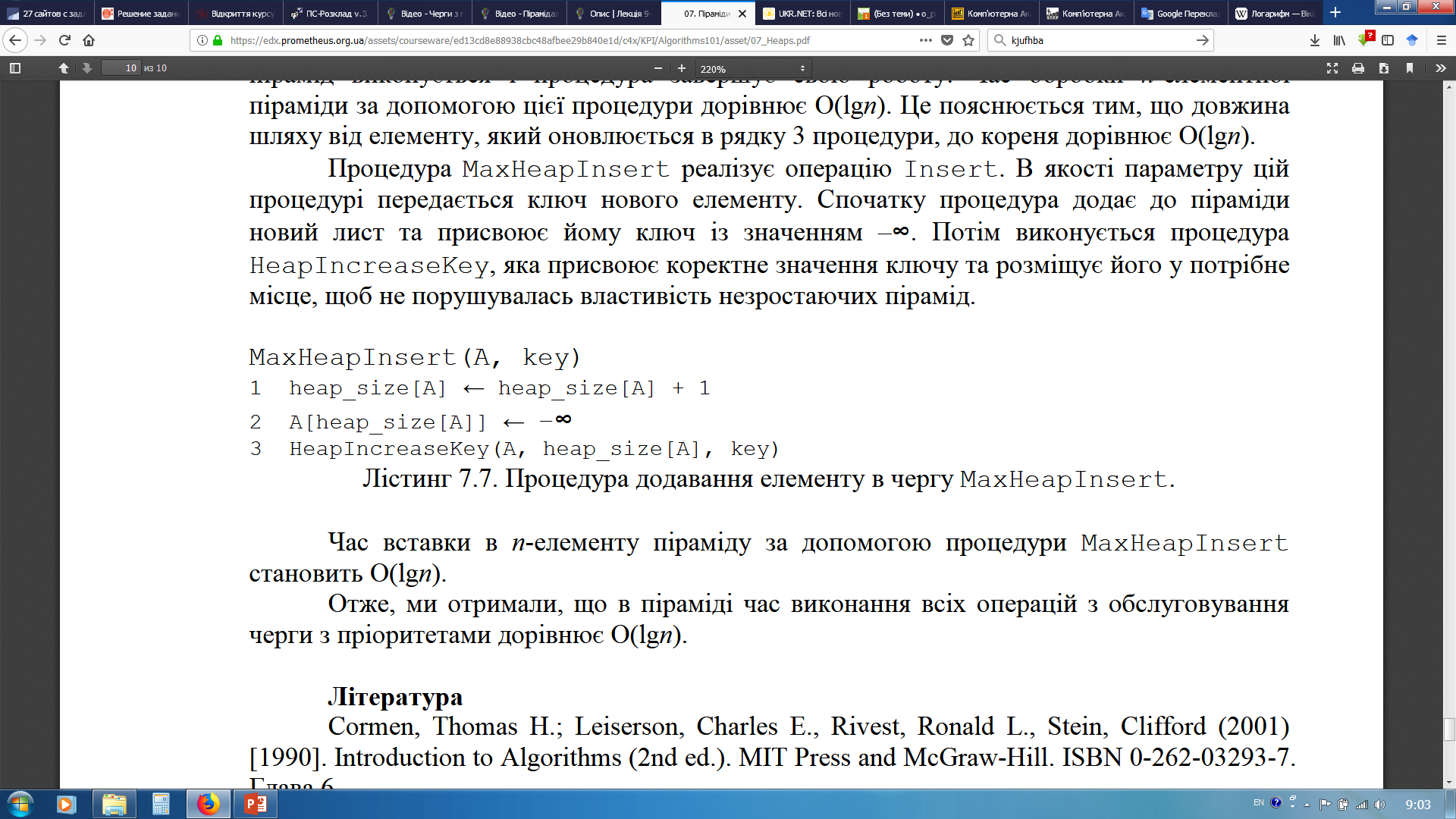 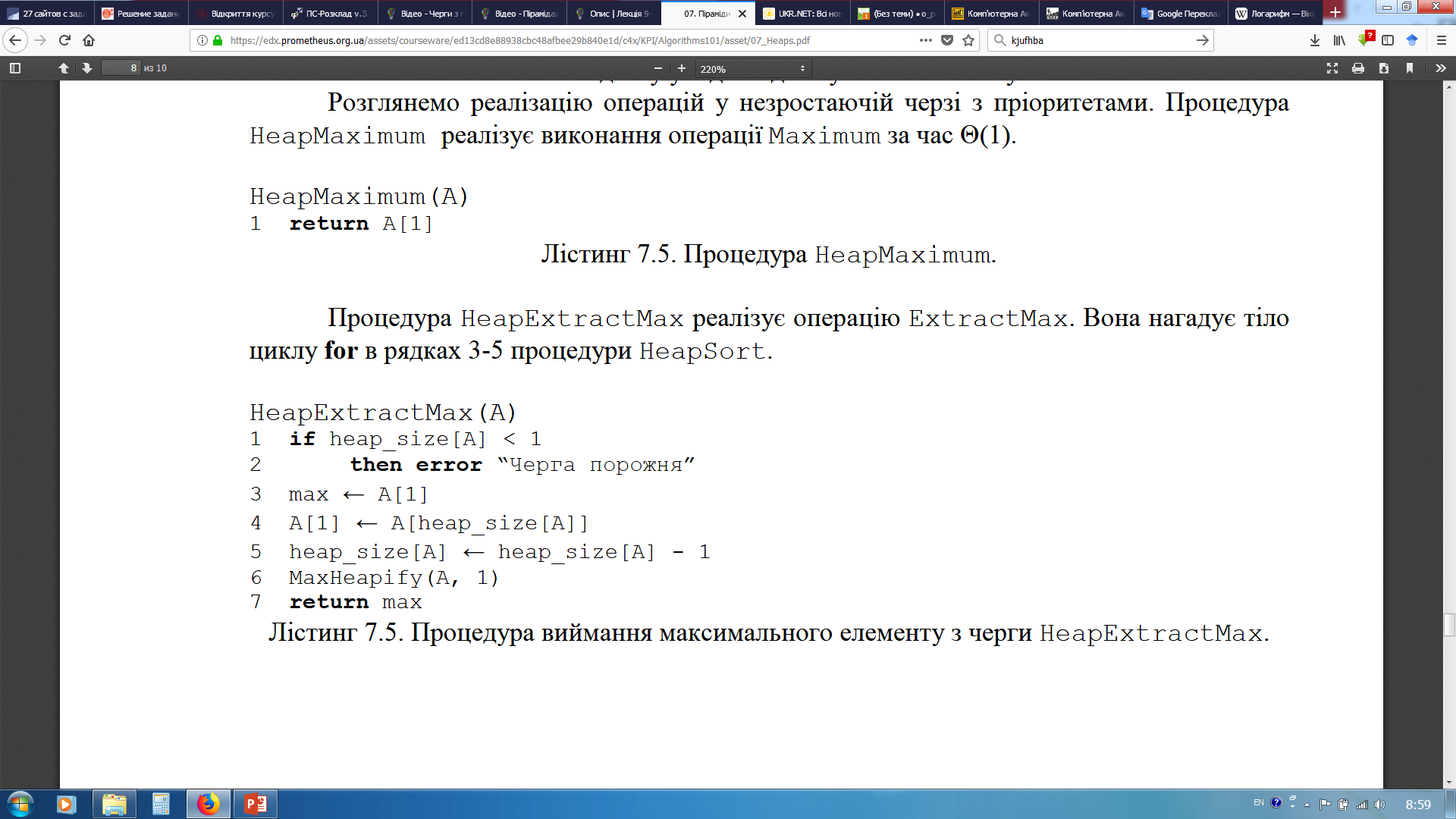 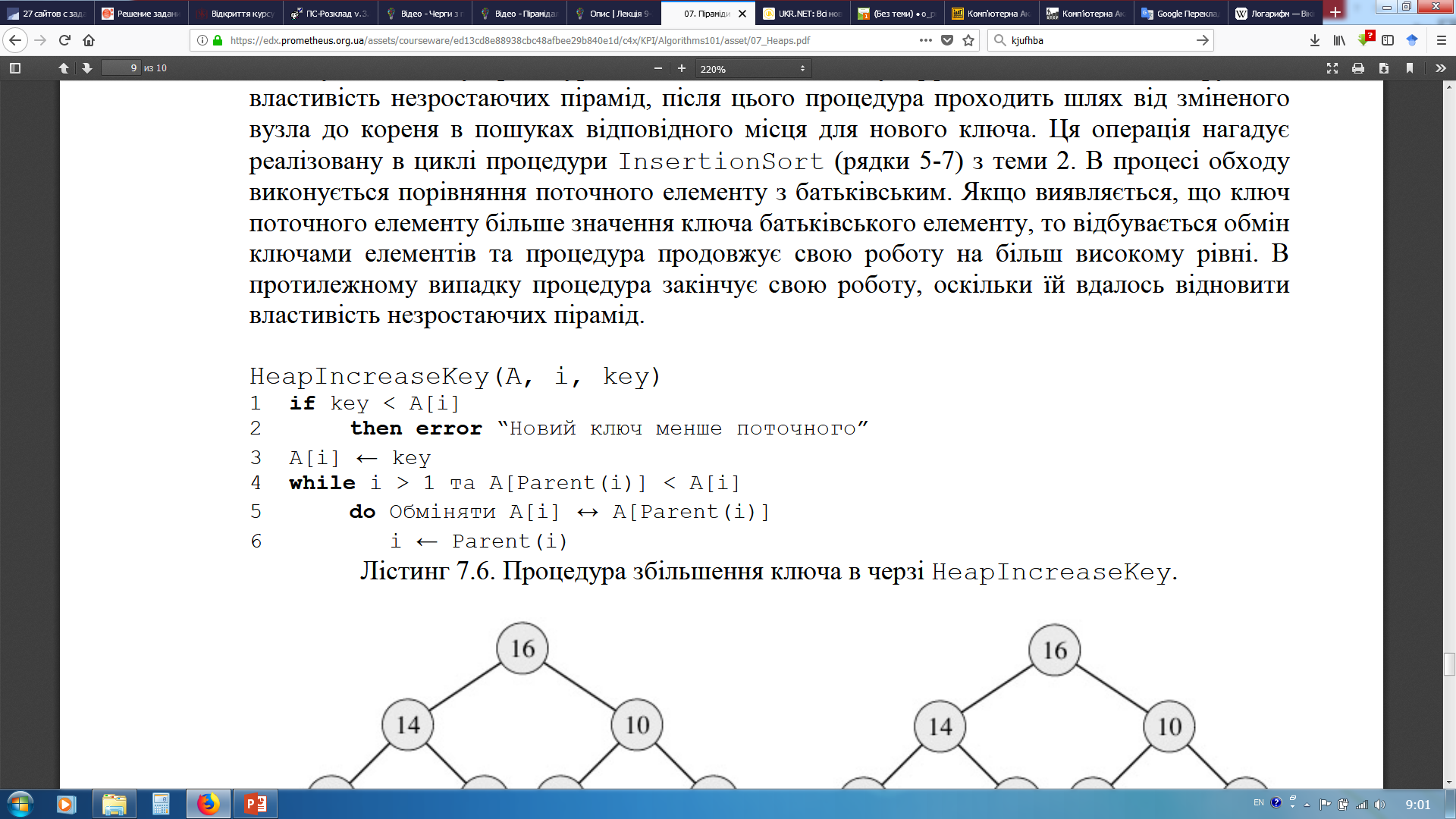 Завдання
Завдання на самопідготовку:
 
1. Опрацювати конспект лекції.
2. Prometheus. Курс «Розробка та аналіз алгоритмів» (Тиждень 5: Лекція 9.1. та 9.2. [Електронний ресурс]. – Доступний з https://edx.prometheus.org.ua/courses/KPI/Algorithms101/2015_Spring/courseware/8b0d2a95b54e47b38664aed188c0d25f/676f35fdd2ba40e89a7ab2ef6bb60a84/